STUDYGUIDE
RESPIRATORY II MODULE
THIRD YEAR MBBS
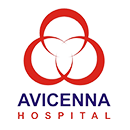 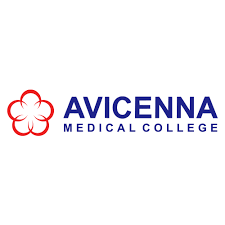 3RD YEAR MBBS, RESPIRATORY II MODULE
AVICENNA MEDICAL COLLEGE
STUDY GUIDE FOR RESPIRATORY II MODULE
Page|2
3RD YEAR MBBS,  5 RESPIRATORY II MODULE
AVICENNA MEDICAL COLLEGE
Module name:Respiratory II

Year:Three	Duration: 4 weeks 
Timetable hours: Lectures, Case-Based Integrated Learning (CBIL), Clinical Rotations, learning experience in LNH  outreach centers, Laboratory, Practical, Demonstrations, Skills, Self-Study

Credit hours: 3 credit hours in theory and 1.5 credit hours in practical

MODULE INTEGRATED COMMITTEE
DEPARTMENTS’& RESOURCE PERSONS’ FACILITATING LEARNING
Page | 3
3RD YEAR MBBS,  RESPIRATORY II MODULE
AVICENNA MEDICAL COLLEGE
CURRICULUM FRAMEWORK
Studentswillexperienceintegratedcurriculumsimilartopreviousmodulesofall4semesters. INTEGRATED
CURRICULUMis comprisedofsystem-basedmodulessuchasInfectiousDiseases, Hematology, Respiratorysystem  andCVS which links basic science knowledge to clinical problems. Integrated teaching means that subjects are  presented as a meaningful whole. Students will be able to have better understanding of basic sciences when  they repeatedly learn in relation to clinical examples.
Page|4
3RD YEAR MBBS,  RESPIRATORY II MODULE
AVICENNA MEDICAL COLLEGE
LEARNING METHODOLOGIES
Page|5
3RD YEAR MBBS,  RESPIRATORY II MODULE
AVICENNA MEDICAL COLLEGE
SEMESTER 5 MODULE 3: RESPIRATORY II
RATIONALE
TheRespiratorySystemII(RES II)moduleisdesignedtoconsolidate, andbuildontheSemesterIIRespiratoryI modulewhich  coveredbasicmedicalsciencesconceptsforunderstandingthecausesandtreatmentof diseases.

Tuberculosis is considered to be a major cause of ill healthin Pakistan. The annual incidence rate of infectious  Tuberculosiscases is estimated to bebetween85-100/100,000 persons.1Theexact prevalence ofCOPDin Pakistan is not  known, but a large number of patients attend outpatient and emergency departments across mostofthecountry.The  socioeconomicburdenofCOPDisconsiderable.Apartfromsmoking,urbanair pollution is an important cause of  COPD.2Pakistan at present falls into a low risk lung cancer region in females andamoderateriskregionformalesand  thehighestregisteredincreasebetween1995and2002was observed in the older age groups (65+).3
RES (II) will focus on the respiratory system, its associated diseases, treatment options, and prevention of the diseases  suchasobstructivelungdiseases,hypersensitivityrelateddiseases,pulmonaryinfections,respiratory failureand  restrictivelungdiseases.Thecommunitymedicinelearningwillaimatsessionsonpreventive medicineand various  program such as TB, DOTS and National tuberculosis control program ofPakistan. The modulewillenablestudentsto  relatetheirtheoreticalknowledgetorealpracticethroughcommonclinical presentations,case-baseddiscussions,  interactivelectures,patientinteractionsandsimulated-basedlearning.
DeMuynck A, Siddiqi S,Ghaffar A,SadiqH.Tuberculosis controlin Pakistan: criticalanalysisofitsimplementation. JPak Med Assoc.  2001Jan;51(1):41-7.
Anwar SK, Mehmood N, Nasim N, Khurshid M, Khurshid B. Sweeper’s lung disease: a cross-sectional study of an overlooked  illness among sweepers of Pakistan. International journal of chronic obstructive pulmonary disease. 2013; 8:193
BhurgriY,BhurgriA,UsmanA,SheikhN,FaridiN,MalikJ,AhmedR,KayaniN,PervezS,HasanSH.Patho-epidemiology of lung cancer  in Karachi (1995-2002). Asian Pacific journal of cancer prevention. 2006 Jan 25;7(1):60.
Page|6
3RD YEAR MBBS,  RESPIRATORY II MODULE
AVICENNA MEDICAL CCOLLEGE
COURSE OBJECTIVES AND STRATEGIES

At the end of the module the students will be able to:
Page|7
3RD YEAR MBBS,  RESPIROTERYII MODULE
AVICENNA MEDICAL COLLEGE
Page|8
3RD YEAR MBBS,  RESPIRATORY II MODULE
AVICENNA MEDICAL COLLEGE
Page|9
3RD YEAR MBBS,  RESPIRATORY II MODULE
AVICENNA MEDICAL COLLEGE
Page|10
3RD YEAR MBBS,  RESPIRATORY II MODULE
AVICENNA MEDICAL COLLEGE
Page|11
3RD YEAR MBBS,  RESPIRATORY II MODULE
AVICENNA MEDICAL COLLEGE
Page|12
3RD YEAR MBBS,  5RESPIRATORY II MODULE
AVICENNA MEDICAL COLLEGE
LEARNING RESOURCES
Page|13
3RD YEAR MBBS,  RESPIRATORY II MODULE
AVICENNA MEDICAL COLLEGE
REFERENCE BOOKS:
Hutchison’s Clinical Methods, 23rd Edition
MacLeod's clinical examination 13th edition
Davidson's Principles and Practice of Medicine
Kumar and Clark's Clinical Medicine
HCAI guidelines CDC
WHO TBguidelines
GENERAL MEDICINE
WEBSITES:
http://lej4learning.com.pk/category/applied-sciences/medicine/
http://www.nejm.org/page/about-nejm/multimedia-and-images

TEXT BOOKS
Robbins & Cotran, Pathologic Basis of Disease, 9thedition.
Rapid Review Pathology, 4th edition by Edward F. Goljan MD
PATHOLOGY/MICROBIOLOGY
WEBSITES:
http://library.med.utah.edu/WebPath/webpath.html
http://www.pathologyatlas.ro/
TEXT BOOK:
Basis of Pediatrics (8th Edition Pervez Akbar)
Textbook of Pediatrics (5th Edition) by PPA
PEDIATRICS
A. TEXT BOOKS
Lippincot IllustratedPharmacology
Basic and Clinical Pharmacology by Katzung
PHARMACOLOGY
Page|14
3RD YEAR MBBS,  RESPIRATORY II MODULE
AVICENNA MEDICAL COLLEGE
ADDITIONAL LEARNING RESOURCES
Page|15
3RD YEAR MBBS,  RESPIRATORY II MODULE
AVICENNA MEDICAL COLLEGE
ASSESSMENTMETHODS:

Best Choice Questions (BCQs) also known as MCQs (Multiple Choice Questions)
Objective Structured Practical/Clinical Examination OSPE or OSCE
BCQs:
A BCQ has a statement or clinical scenario of four options (likely answers).
Correct answer carries one mark, and incorrect ‘zero mark’. There is NO negative marking.
Students mark their responses on specified computer-based sheet designed for  AVMC

OSCE:
All students rotate through the same series of stations in the same allocated time.
At each station, a brief written statement includes the task. Student completes the given task  at one given station in a specified time.
Stations are observed, unobserved, interactive or rest stations.
In unobserved stations, flowcharts, models, slide identification, lab reports, case scenarios  may be used to cover knowledge component of the content.
Observed station: Performance of skills /procedures is observed by assessor
Interactive: Examiner/s ask questions related to the task within the time allocated.
In Rest station, students in the given time not given any specific task but wait to move to  the following station.
Internal Evaluation
Students will be assessed comprehensively through multiple methods.
20%marksofinternalevaluationwillbeaddedintheoryofsemesterexam.That20%may include  class tests, assignment, journals, and the modular exam which will all have specific marks  allocation.
Formative Assessment
Individualdepartmentmayholdquizorshortanswerquestionstohelpstudentsassesstheir own learning.
The marks obtained are not included in the internal evaluation
For UHSExamination Policy, please consult  UHS website!
Page|16
AVICENNA MEDICAL COLLEGE
3RD YEAR MBBS,  RESPIRATORY II MODULE
MODULAR EXAMINATION RULES & REGULATIONS (AVMC

Student must report to examination hall/venue, 30minutes before the exam.
Exam will begin sharp at the given time.
No student will be allowed to enter the examination hall after 15 minutes of scheduled examination time.  Students must sit according to their roll numbers mentioned on the seats.
Cell phones are strictly not allowed in examination hall.
If any student is found with cell phone in any mode (silent, switched off or on) he/she will not be allowed to  continue their exam.
No students will be allowed to sit in exam without University Admit Card, LNMC College ID Card and Lab Coat  Student must bring the following stationary items for the exam: Pen, Pencil, Eraser, and
sharpener.
In discipline in the exam hall/venue is not acceptable. Students must not possess any written material or  communicate with their fellow students.
More than75% attendance is needed to  sit for the modular,
And JSMU examination
Page|17